BEYAZ BAYRAK PROJESİ
FATMA KAHRAMANDİYARBAKIR İL MİLLİ EĞİTİM MÜDÜRLÜĞÜ
BEYAZ BAYRAK PROJESİ
İçerik
Beyaz Bayrak Projesi nedir,
Beyaz Bayrak Projesinin önemi,
Beyaz Bayrak ile ilgili yapılan çalışmalar,
Beyaz Bayrak il durumu.
BEYAZ BAYRAK PROJESİ
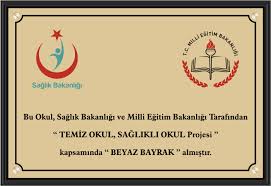 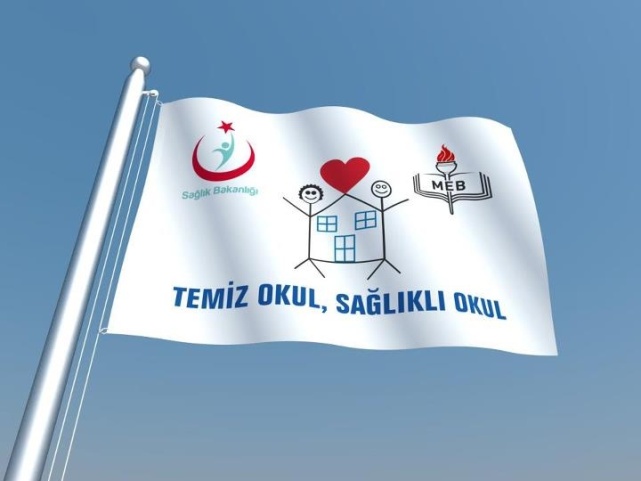 03.08.2006 tarihinde Millî Eğitim Bakanlığı ile Sağlık Bakanlığı arasında “Beyaz Bayrak İşbirliği Protokolü” imzalanmış olup süresi dolan protokol 10.11.2010 ve 2015 tarihlerinde yeniden güncellenmiş ve 4 yıl süreyle uygulanmasına devam edilmektedir.	Protokolün ilk imzalandığı tarihten bu güne kadar elimizdeki verilere göre 18.523 okul Beyaz Bayrak almaya hak kazanmıştır.
	Millî Eğitim İstatistikleri, Örgün Eğitim  2016/17’ye göre  okul/kurum sayısı 58.908 dir.  Beyaz Bayrak Alan okul/kurum sayısı %31,4’lük bir orana tekabül etmektedir.
BEYAZ BAYRAK PROJESİ
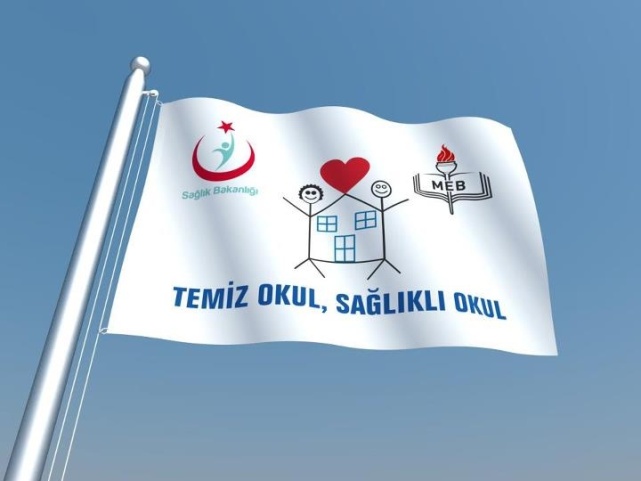 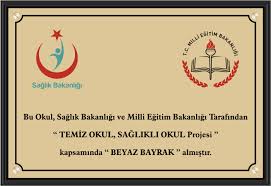 Projenin Amacı

Millî Eğitim Bakanlığına bağlı örgün ve yaygın eğitim kurumlarının temizlik ve hijyen konusunda teşvik edilmesi, okul sağlığının daha iyi düzeye çıkarılması, yaşam kalitesinin yükseltilmesi ve yeterli eğitim almış sağlıklı nesiller yetiştirilmesi amaçlanmaktadır.
BEYAZ BAYRAK PROJESİ
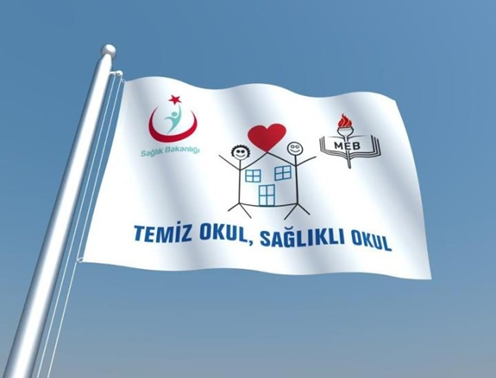 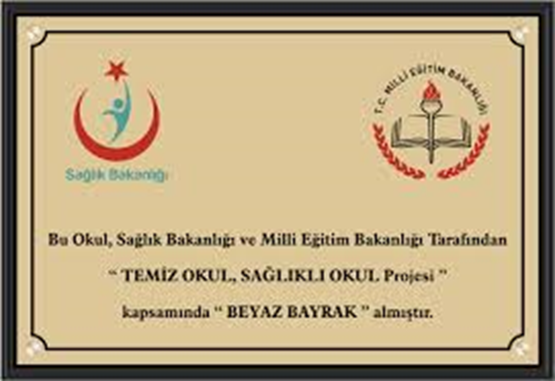 Yetkili Birimler 

Bu protokol hükümlerinin uygulanmasında, Sağlık Bakanlığı adına Türkiye Halk Sağlığı Kurumu, Millî Eğitim Bakanlığı adına Meslekî ve Teknik Eğitim Genel Müdürlüğü yetkilidir.
BEYAZ BAYRAK PROJESİ
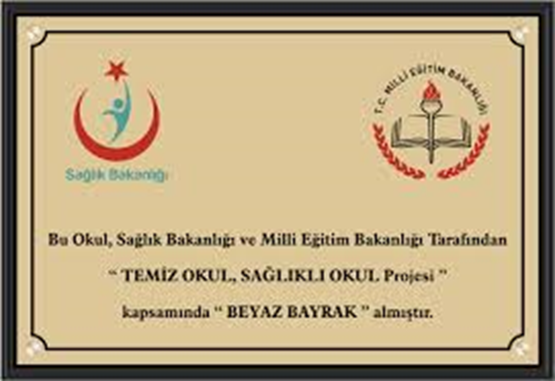 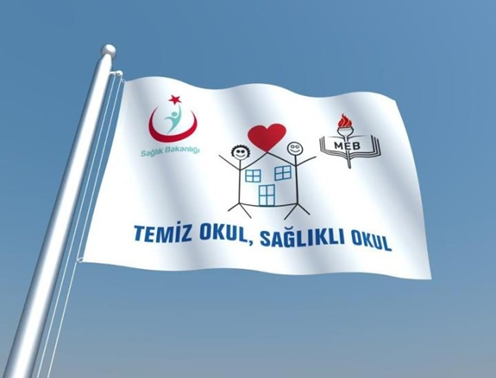 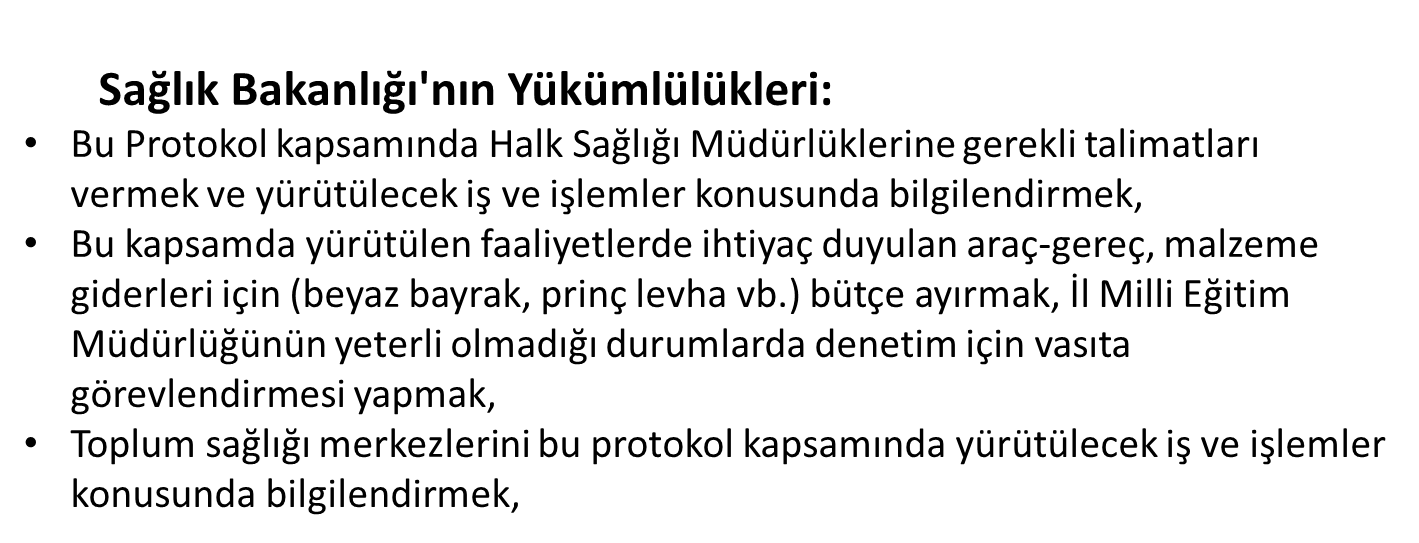 BEYAZ BAYRAK PROJESİ
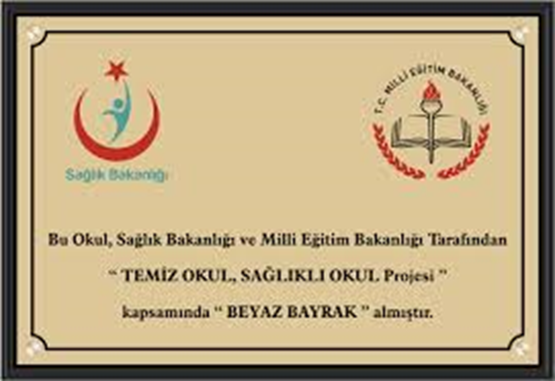 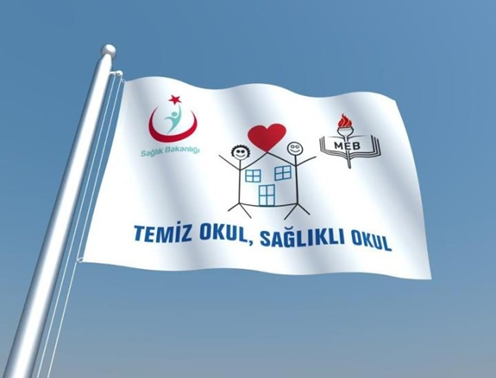 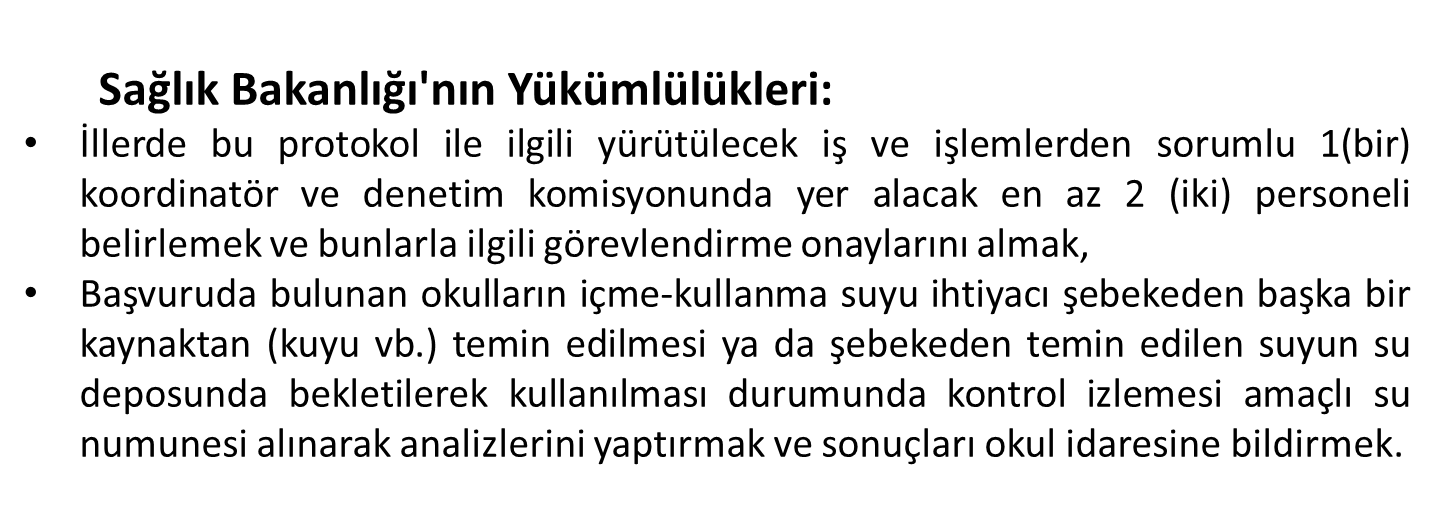 BEYAZ BAYRAK PROJESİ
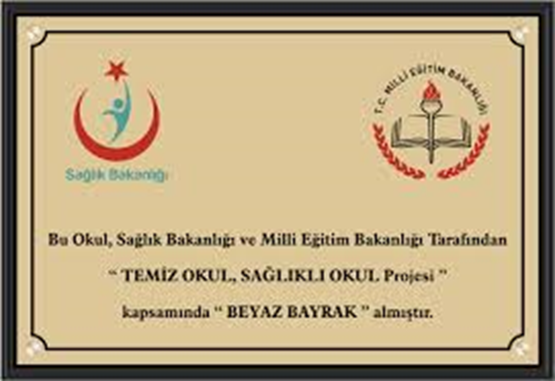 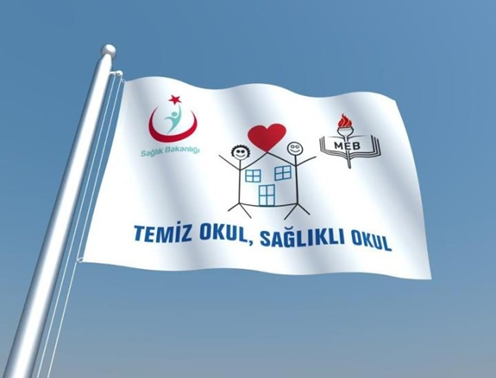 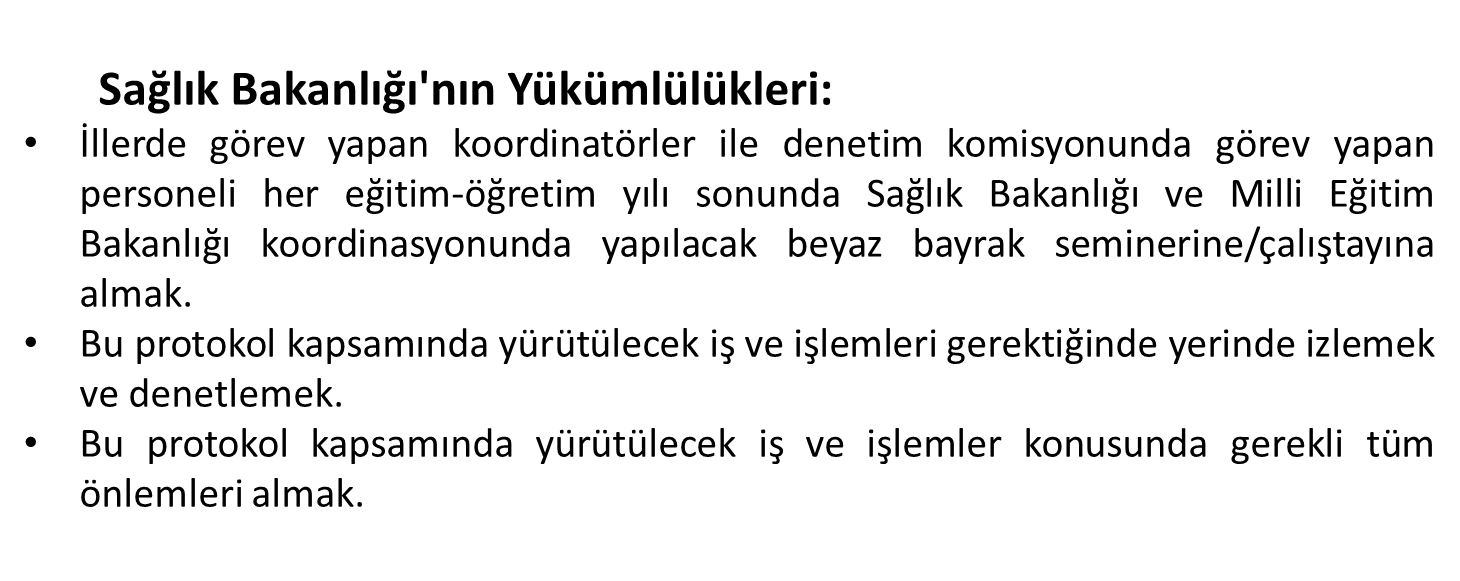 BEYAZ BAYRAK PROJESİ
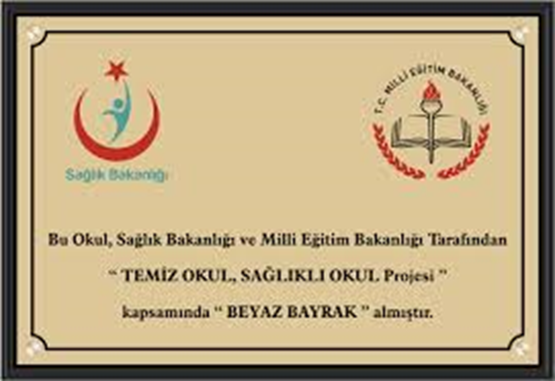 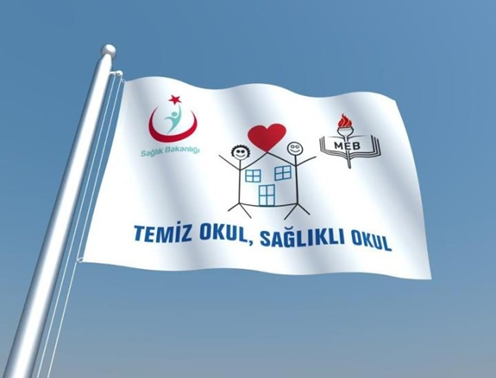 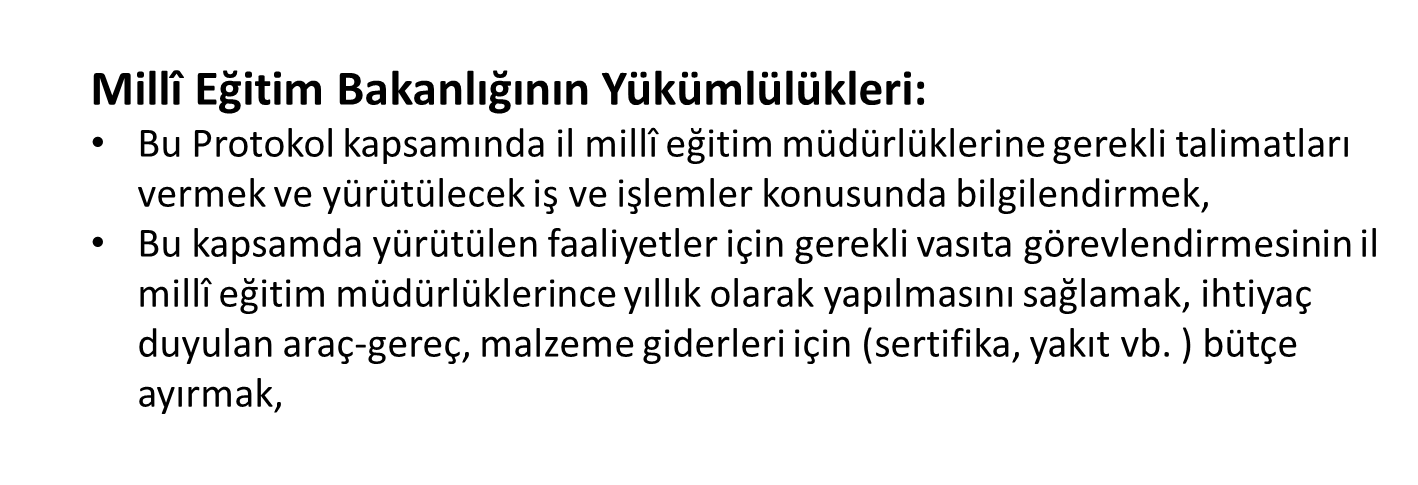 BEYAZ BAYRAK PROJESİ
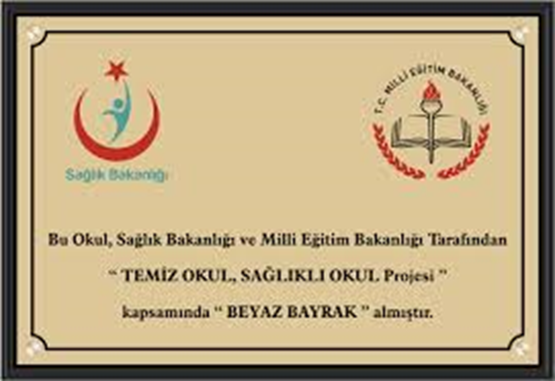 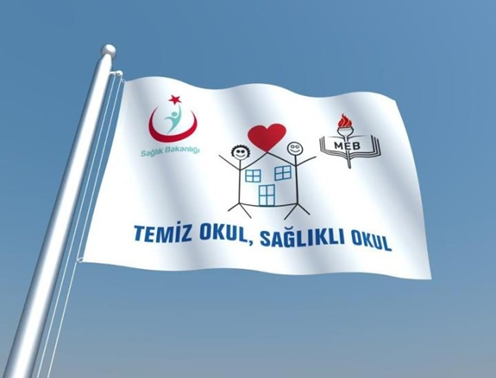 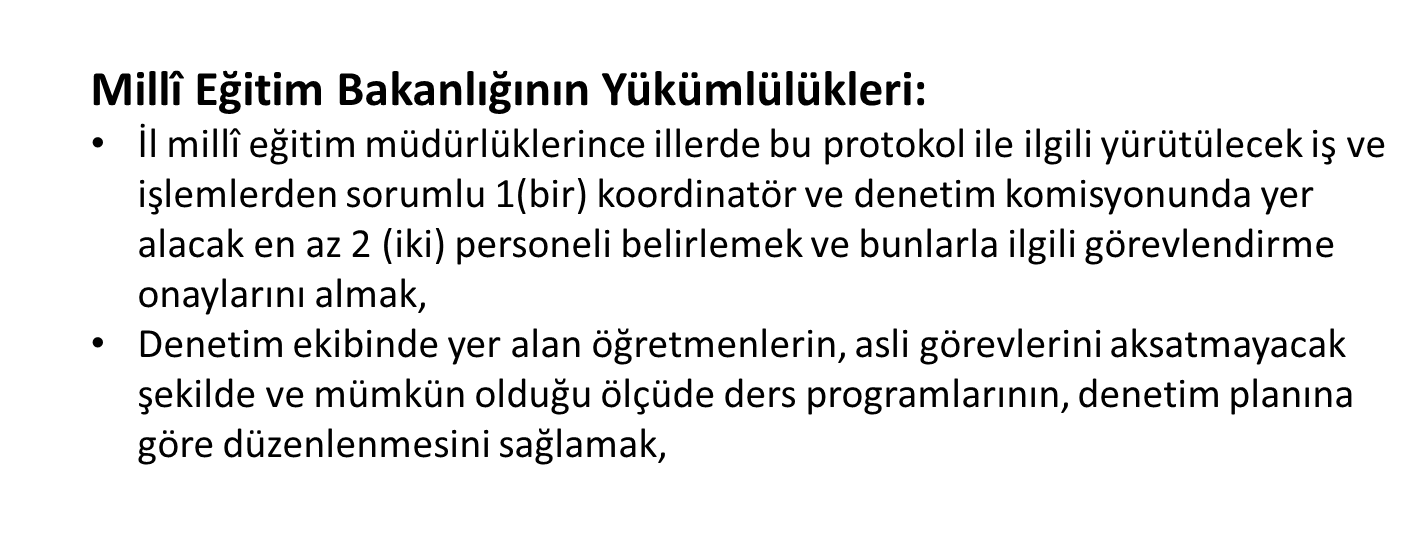 BEYAZ BAYRAK PROJESİ
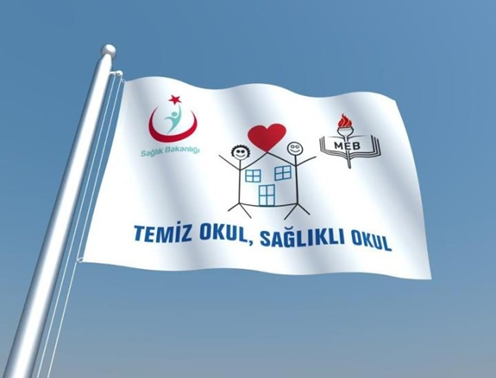 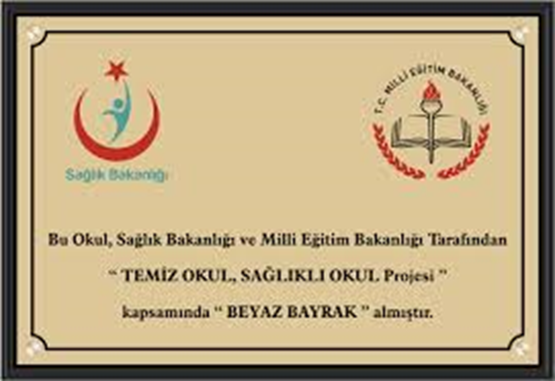 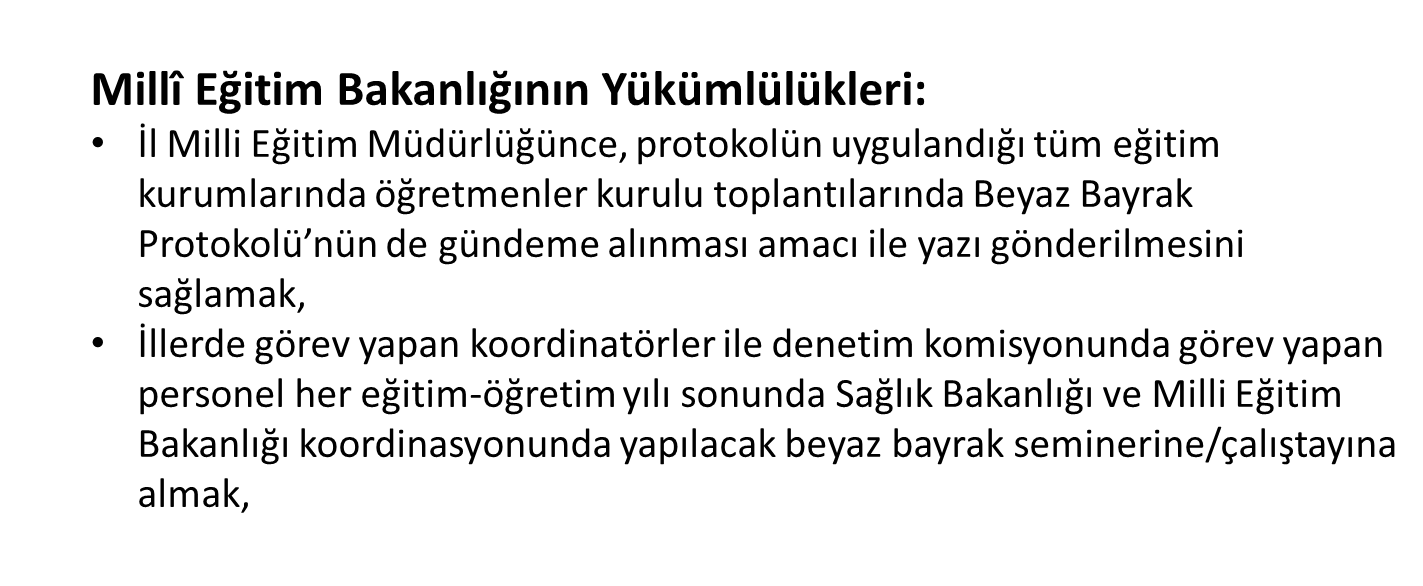 BEYAZ BAYRAK PROJESİ
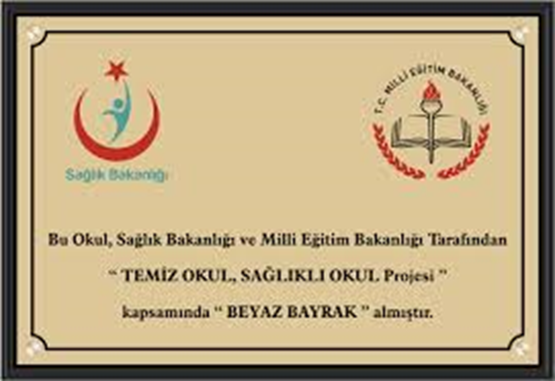 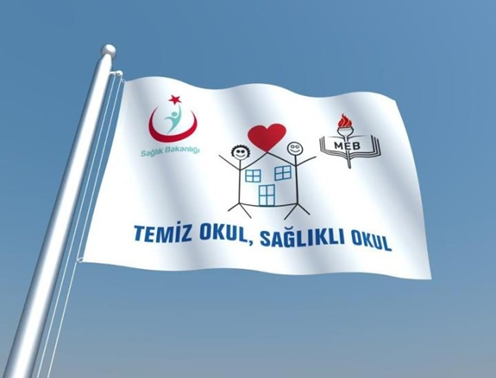 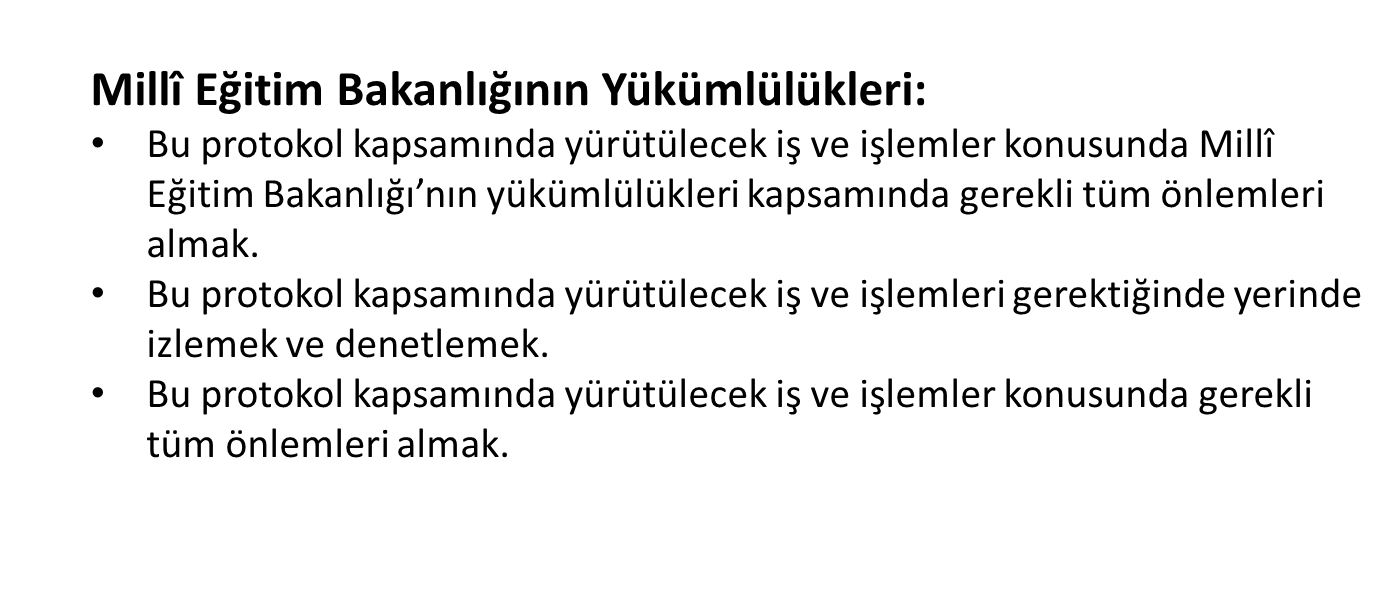 BEYAZ BAYRAK PROJESİ
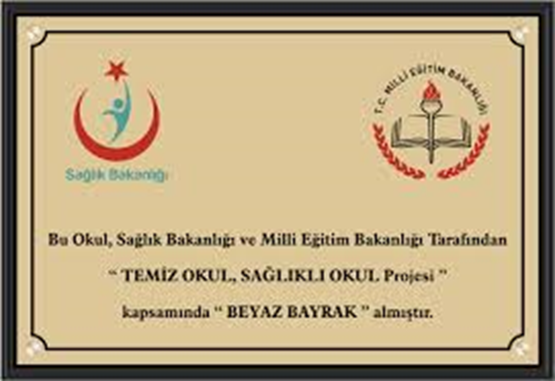 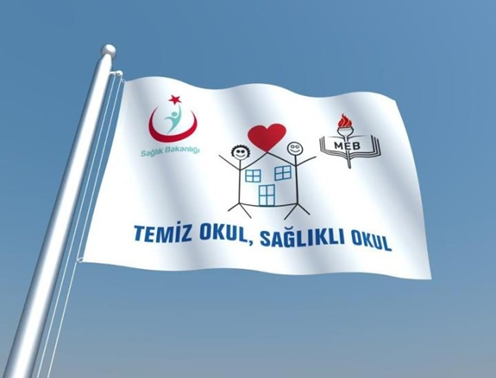 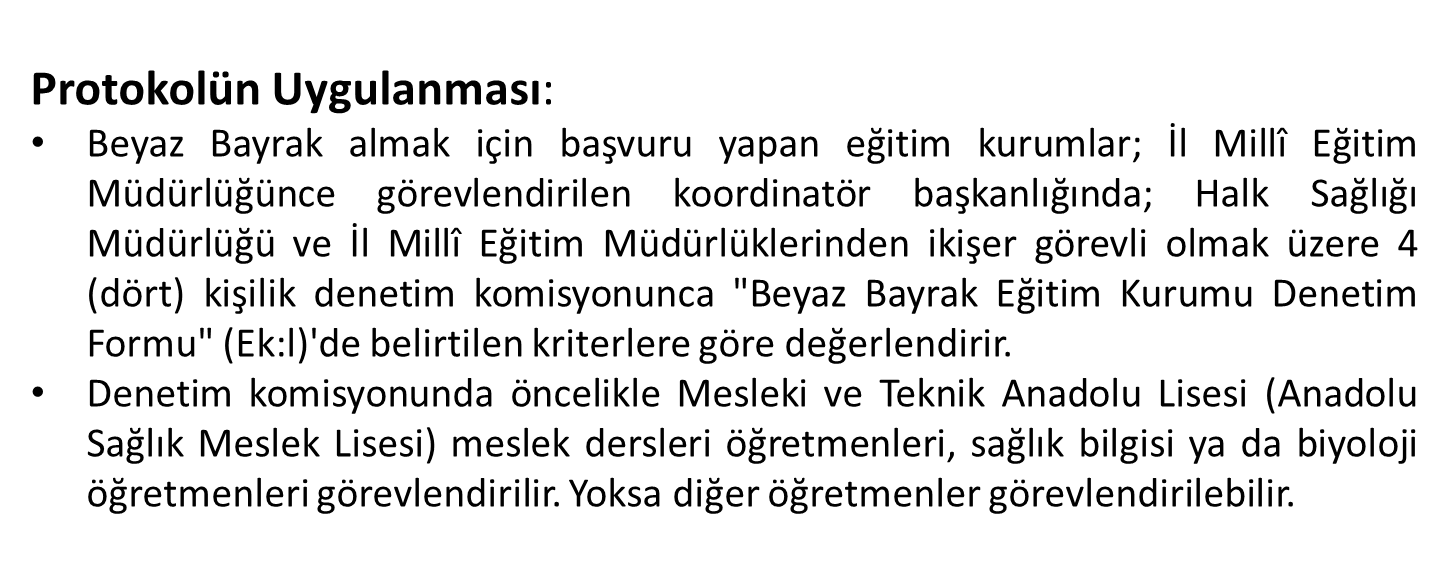 BEYAZ BAYRAK PROJESİ
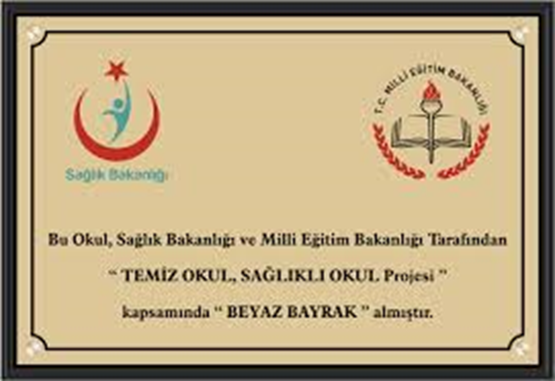 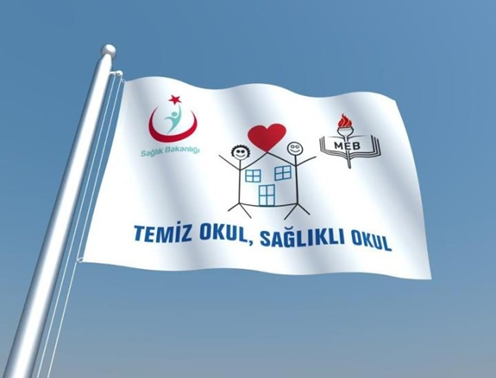 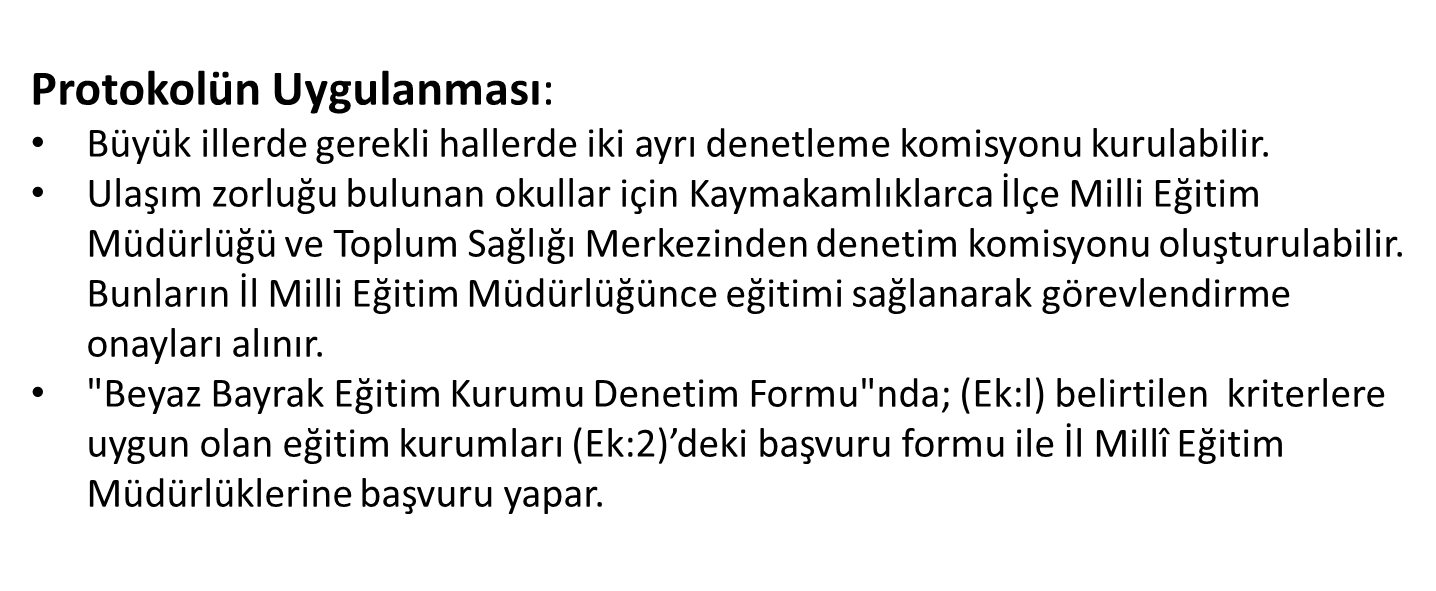 BEYAZ BAYRAK PROJESİ
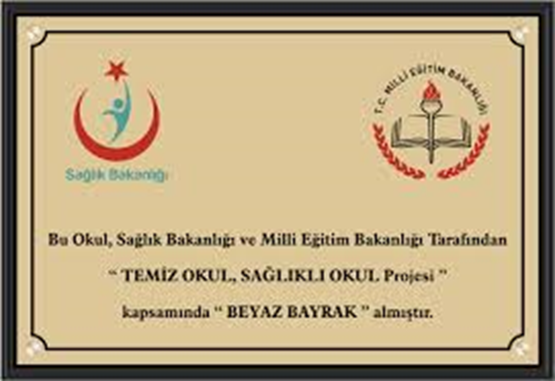 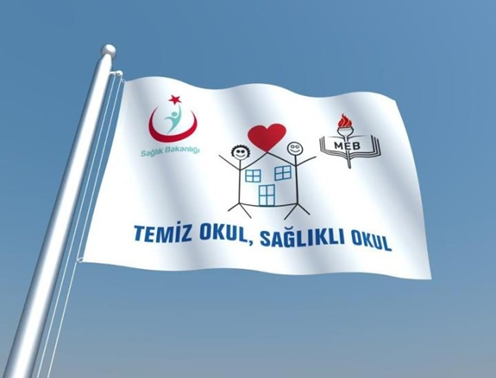 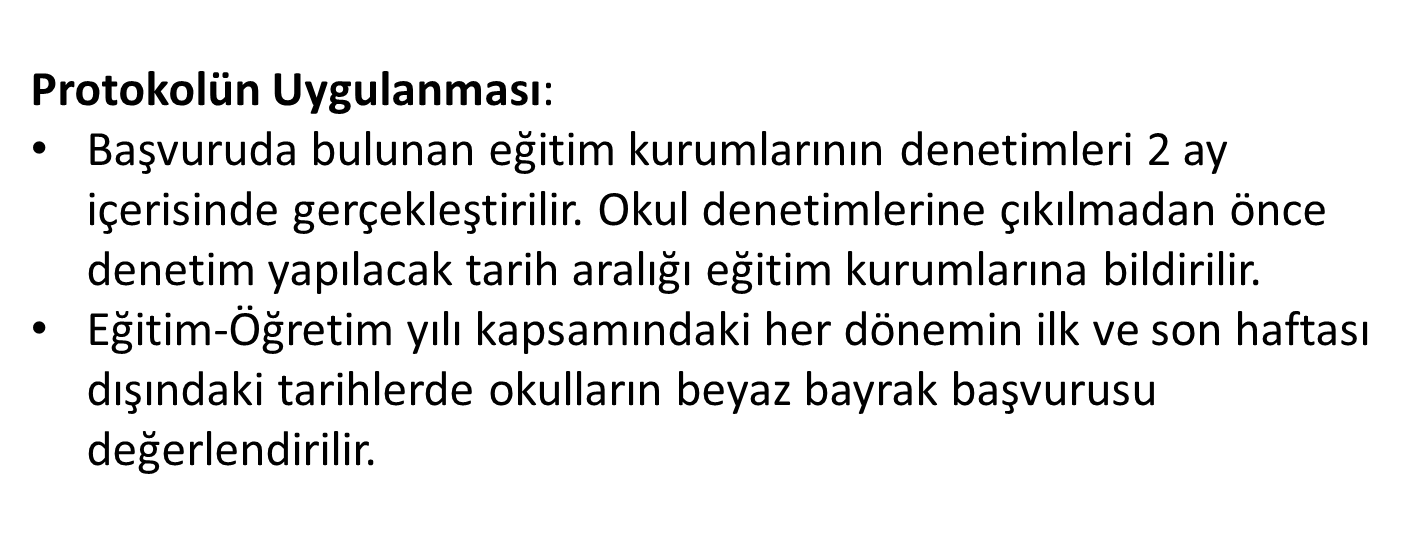 BEYAZ BAYRAK PROJESİ
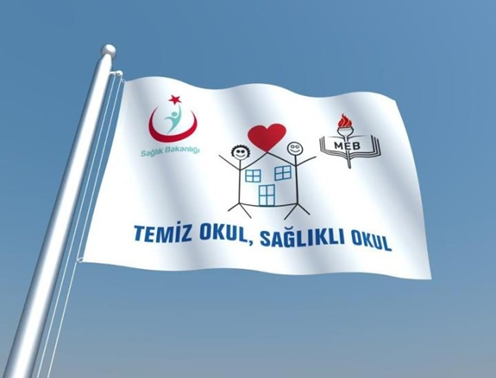 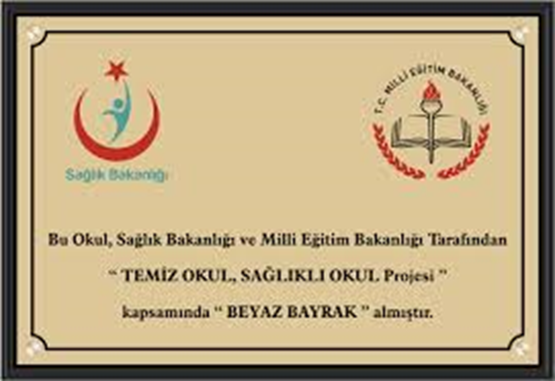 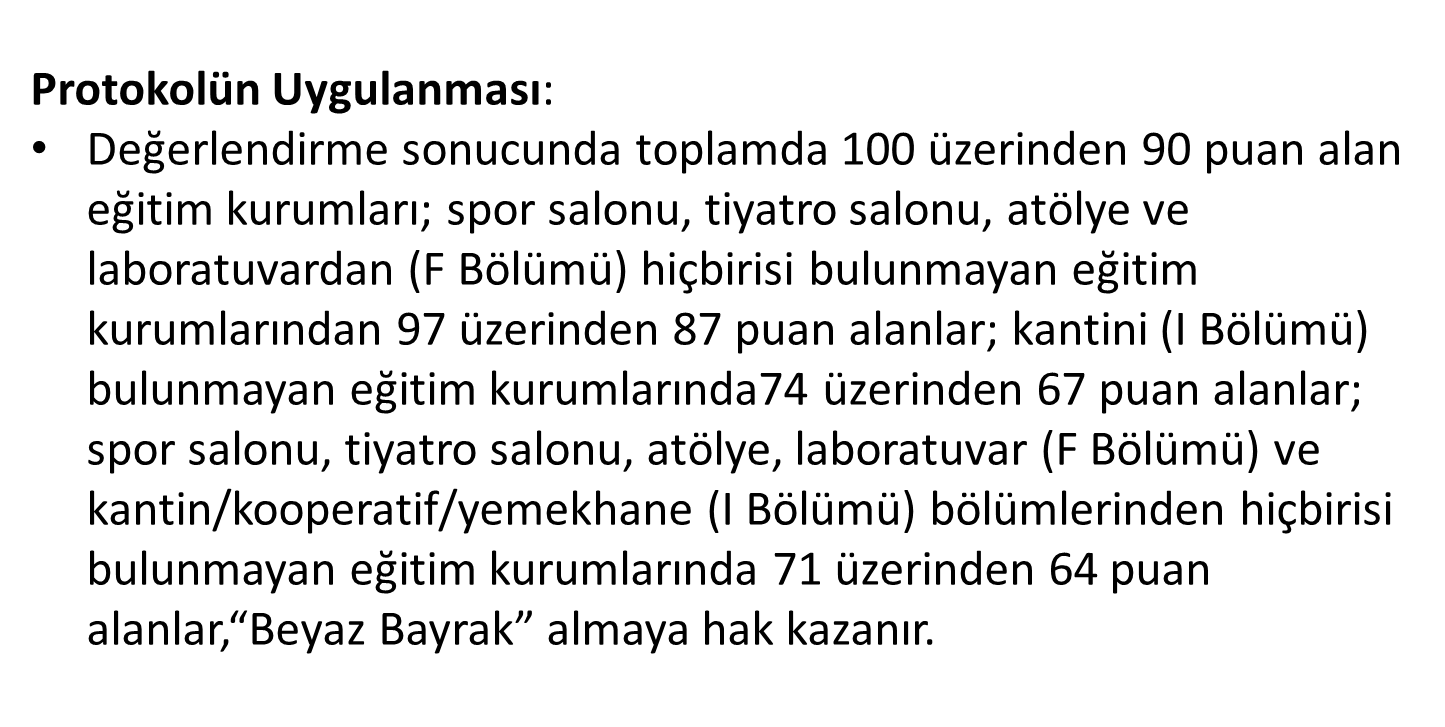 BEYAZ BAYRAK PROJESİ
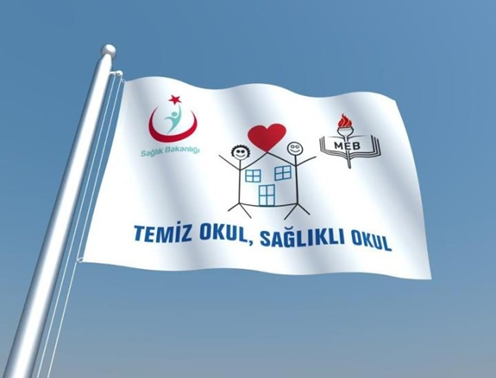 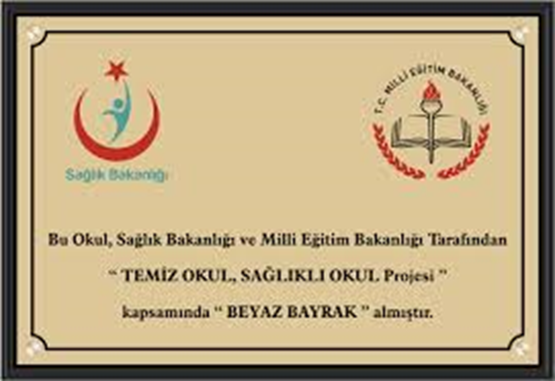 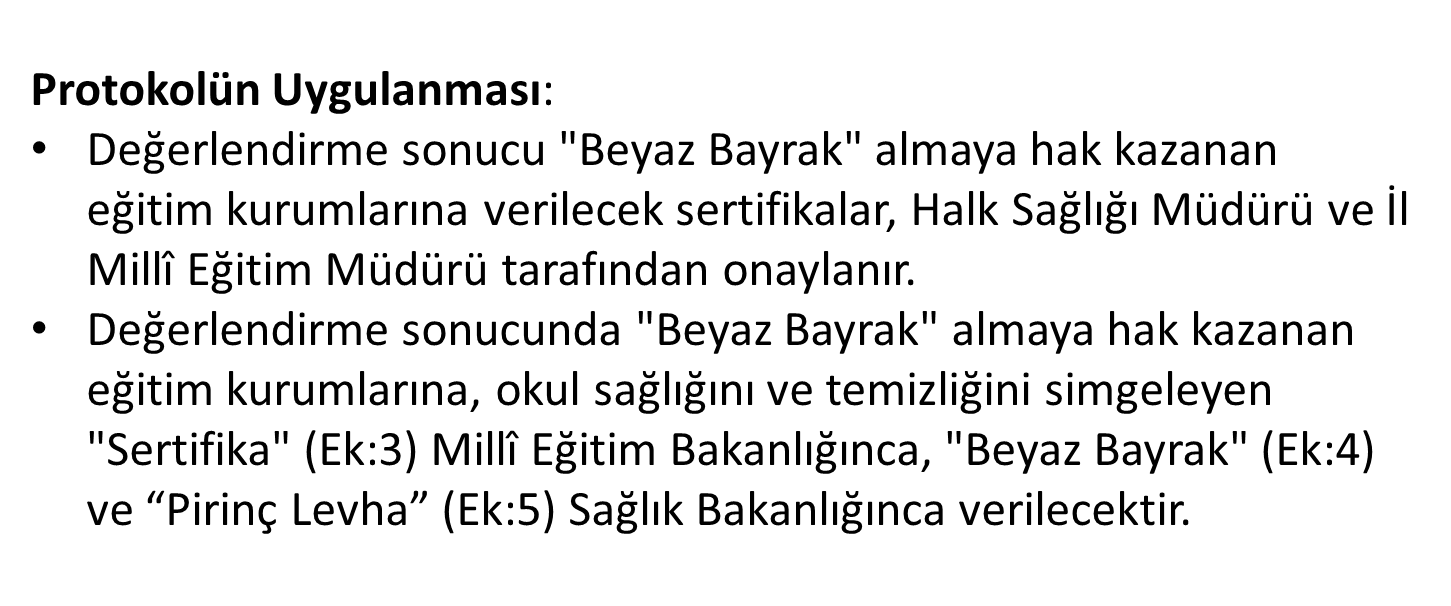 BEYAZ BAYRAK PROJESİ
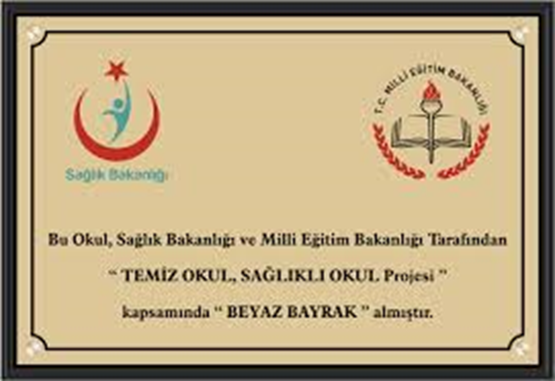 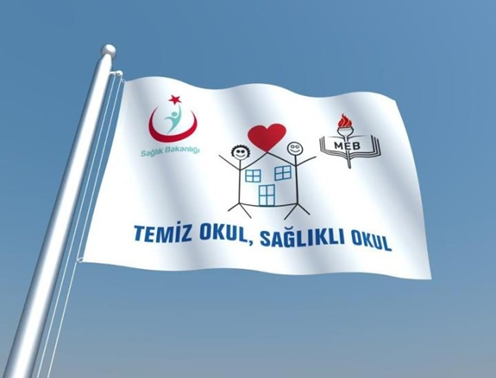 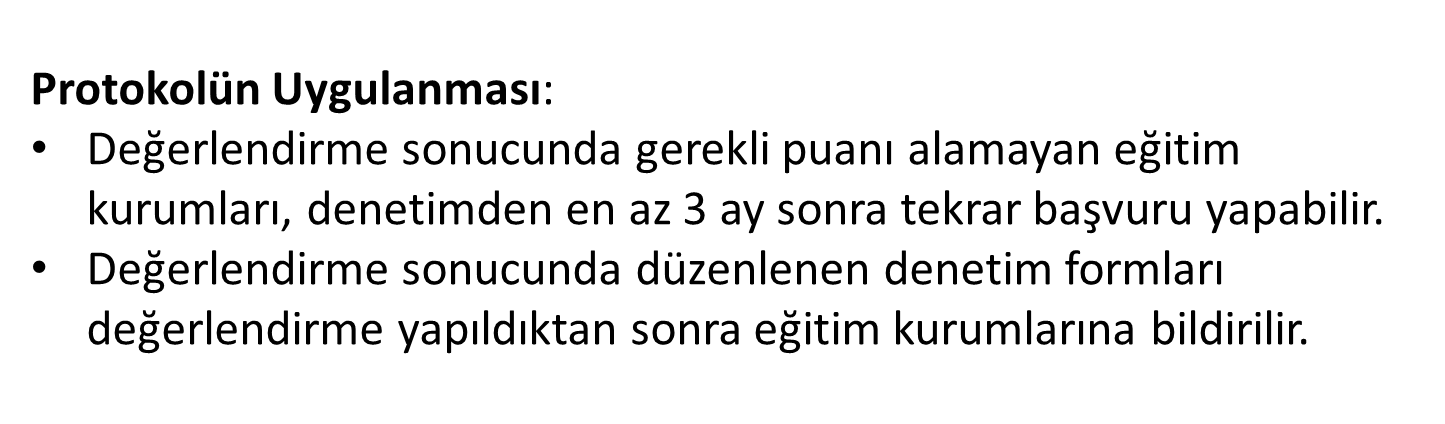 BEYAZ BAYRAK PROJESİ
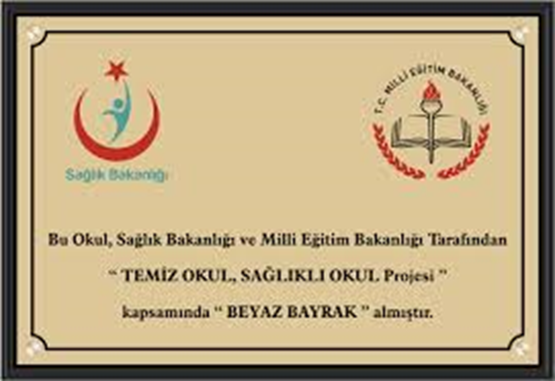 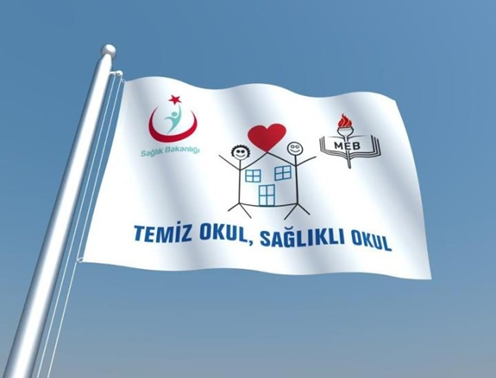 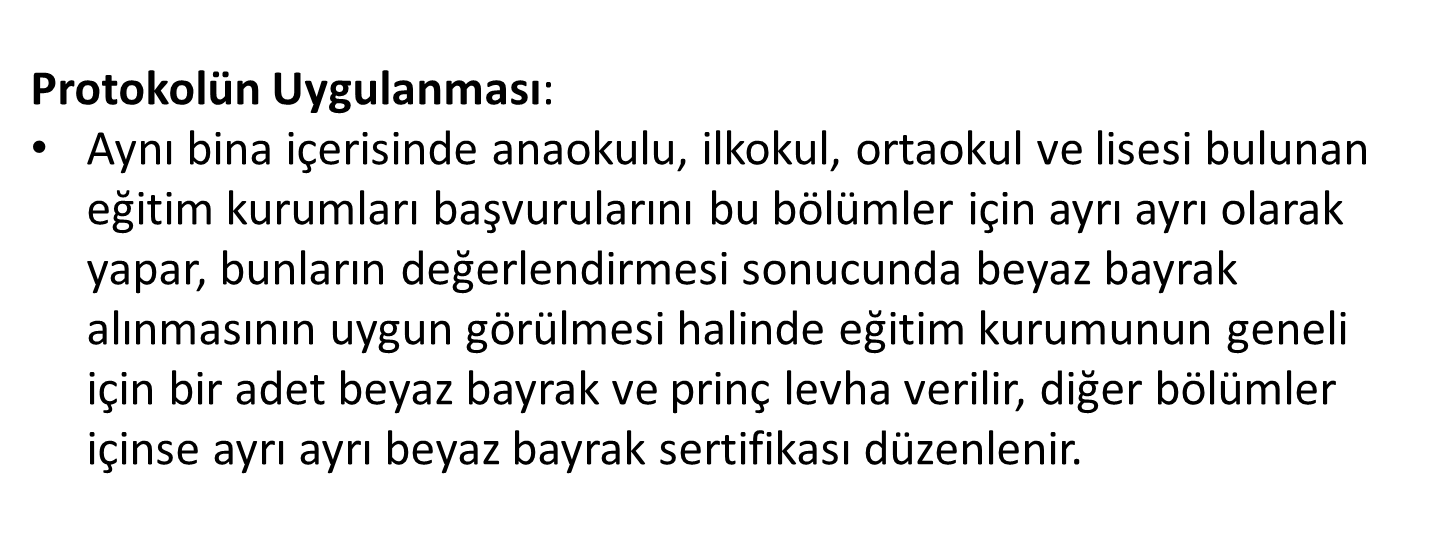 BEYAZ BAYRAK PROJESİ
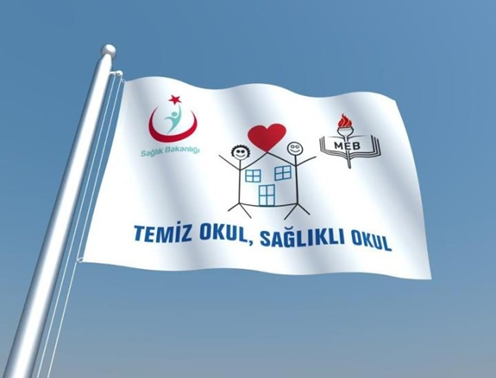 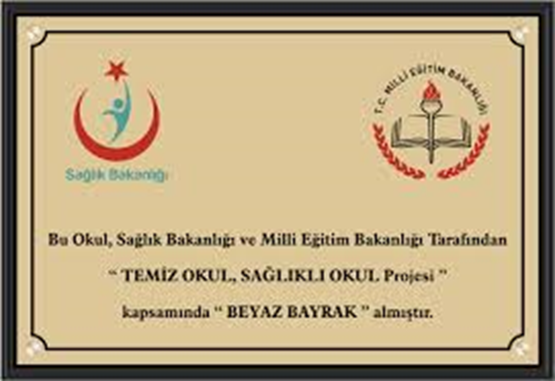 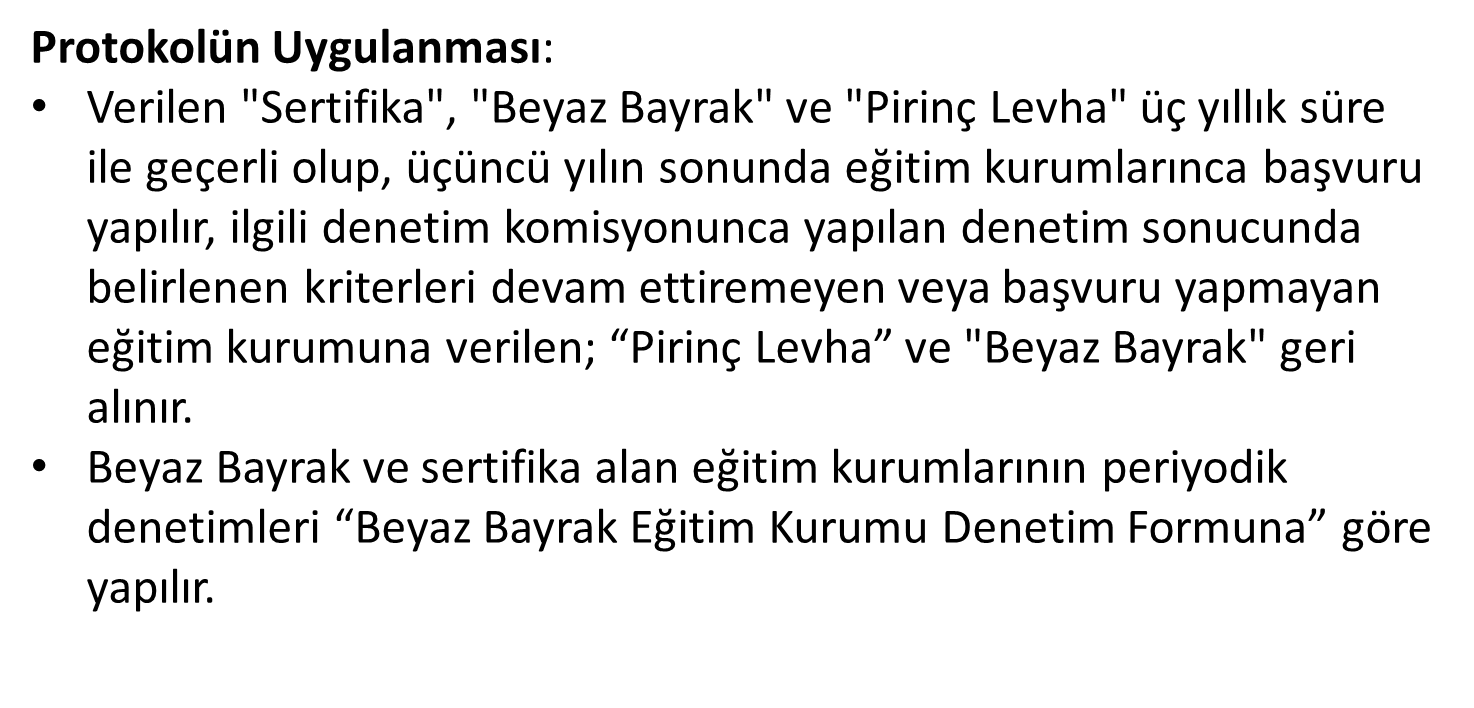 BEYAZ BAYRAK PROJESİ
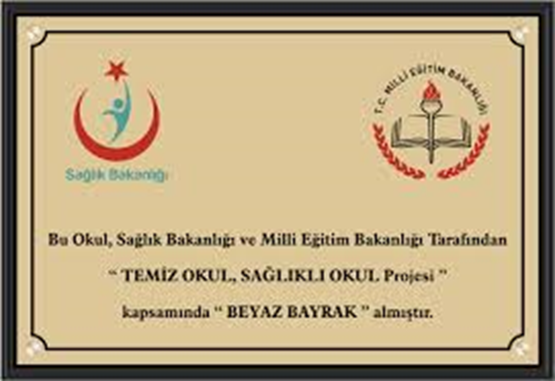 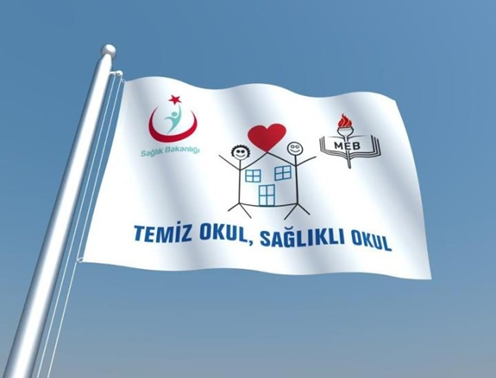 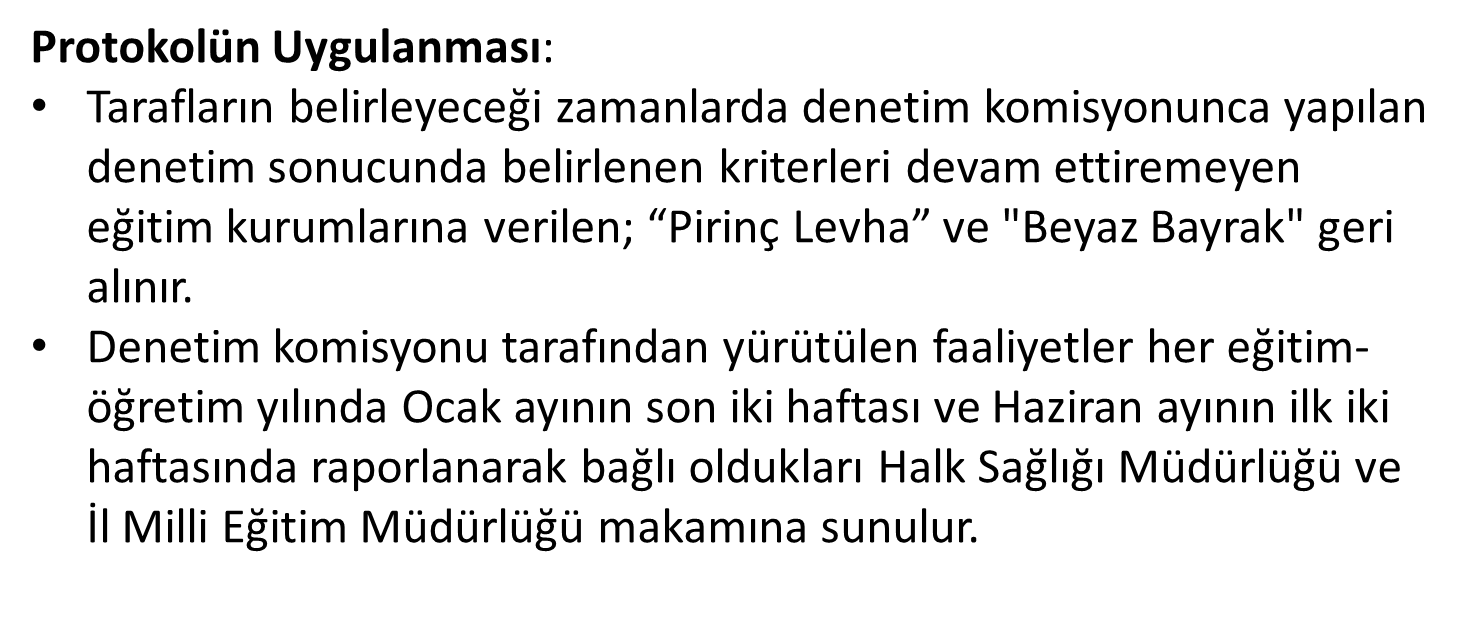 BEYAZ BAYRAK PROJESİ
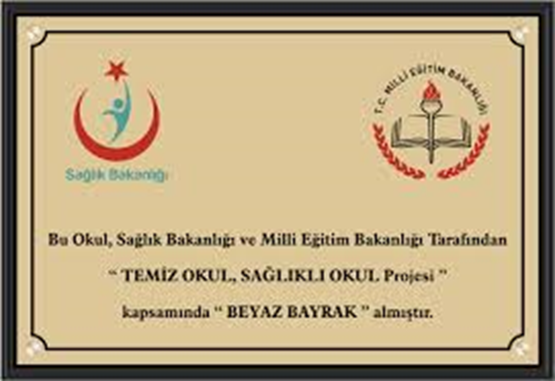 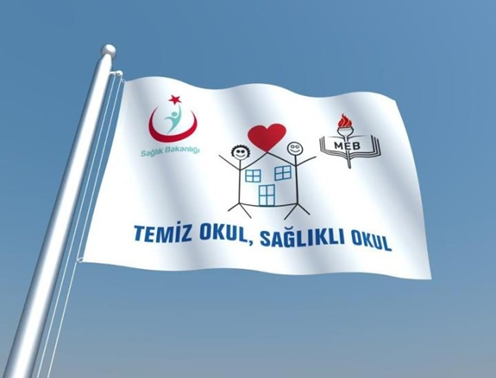 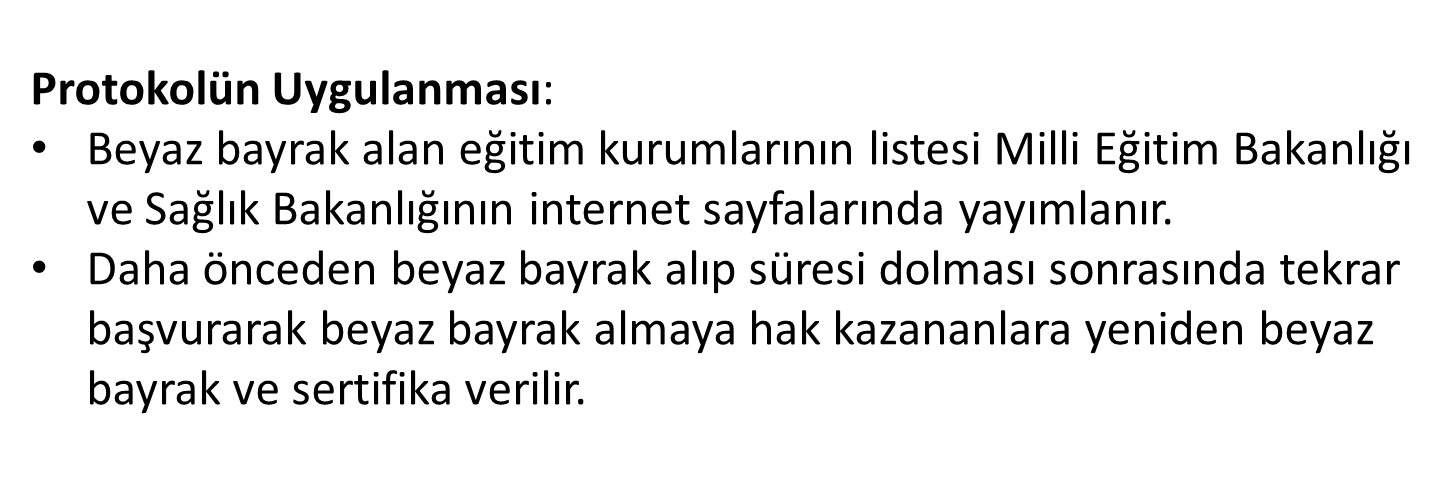 BEYAZ BAYRAK PROJESİ
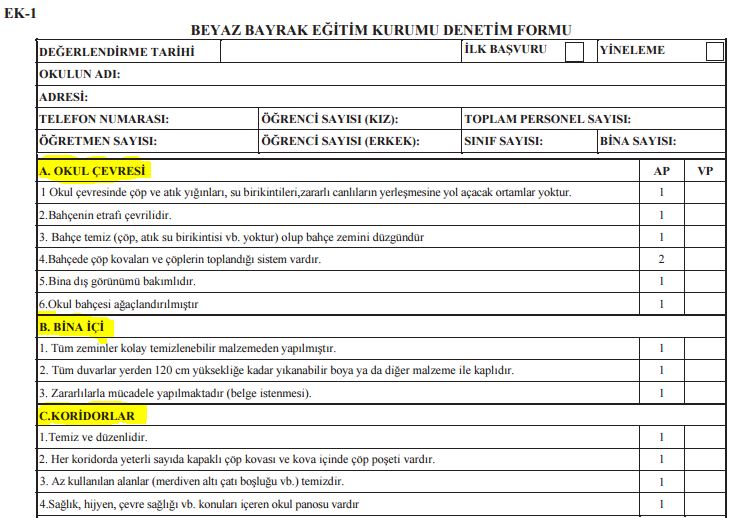 BEYAZ BAYRAK PROJESİ
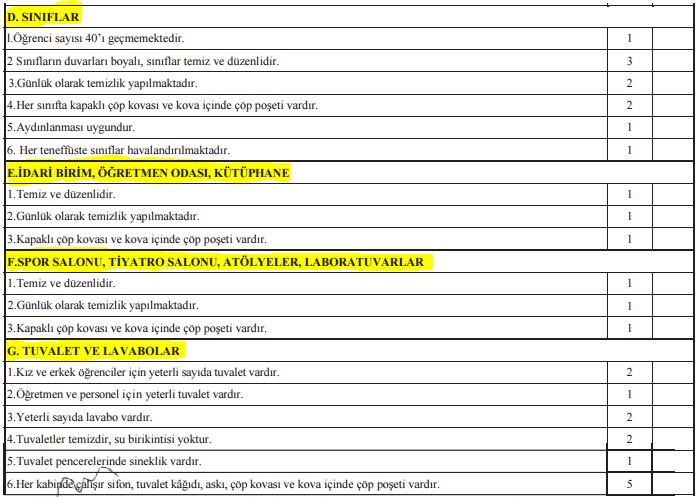 BEYAZ BAYRAK PROJESİ
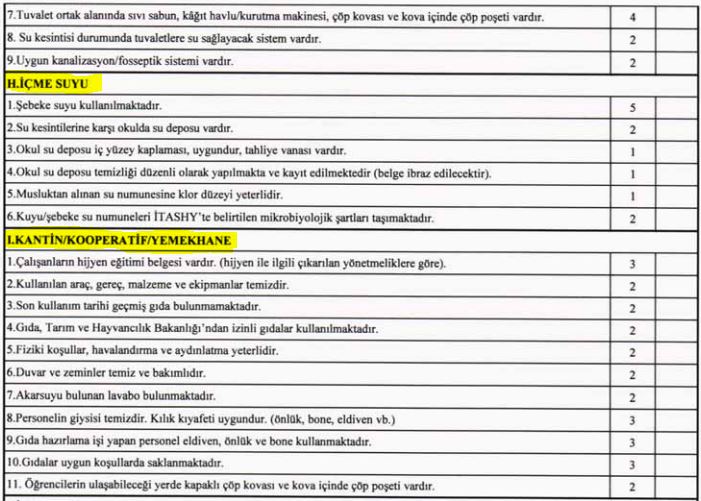 BEYAZ BAYRAK PROJESİ
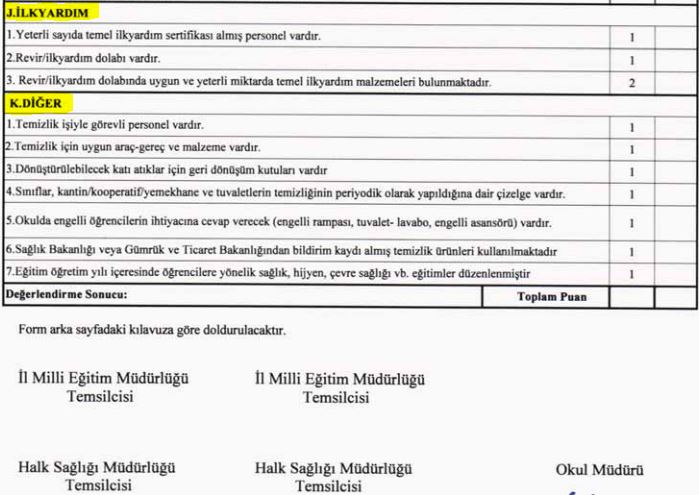 BEYAZ BAYRAK PROJESİ
BEYAZ BAYRAK EĞİTİM KURUMU DENETİM FORMU DOLDURMA KLAVUZU
 
 AP ağırlıklı puan, VP verilen puan anlamına gelmektedir.
 Puanlamada;
 Toplamda 100 üzerinden 90 puan alan okul,
 Spor salonu, tiyatro salonu, atölye ve laboratuardan (F Bölümü) hiçbirisi 
bulunmayan okullarda 97 üzerinden 87 puan alan okul,
 Kantini (I Bölümü) bulunmayan okullarda 74üzerinden 67 puan alan okul,
 Spor salonu, tiyatro salonu, atölye, laboratuvar (F Bölümü) ve kantin/yemekhane 
(I Bölümü) bölümlerinden hiçbirisi bulunmayan okullarda 71 üzerinden 64 puan 
 alan okul, 
         “Beyaz Bayrak” almaya hak kazanır.

 Madde C-2 ve D-4’te çöp kovası kapaksız ise 1 puan verilecektir.
 Madde G-1’de 20 kız öğrenci için bir, 40 erkek öğrenci için bir tuvalet olacak biçimde 
    hesaplama yapılarak her iki grup için de yeterli sayıda ise tam,
    biri için yeterli sayıda ise 1 puan verilecektir.
BEYAZ BAYRAK PROJESİ
Madde G-3’de 60 öğrenci için bir lavabo olacak biçimde hesaplama yapılacaktır.
 Madde G-6 ve 7’de sayılan her bir özellik için 1 puan verilecektir.
 Madde H-1’de kuyu suyu kullanılıyorsa 1 puan verilecektir.
 Su deposu olmayan okullarda Madde H-2 ve H-3 için puan verilmeyecek, 3 puan  Madde H-1’e eklenecektir.
 Madde H-6 için su numunesi alınacak ve İTASHY (İnsani Tüketim Amaçlı Sular Hakkında Yönetmelik) Ek-1a’da yer alan 3 mikrobiyolojik parametreye uygunluk değerlendirilecektir.
 Madde I-1’de Çalışanların hijyen eğitimine katılıp “Hijyen Eğitim Belgesi” aldıklarını beyan ettikleri halde belge gösterilemezse puan verilmeyecektir.
 Madde I- 9’da belirtilen eldiven, önlük ve bone her biri birer puan olarak değerlendirilir.
 Madde J-1’de İlk yardım Yönetmeliği gereği her 20 personel için ilkyardım eğitimi almış bir personel olacak biçimde toplam personel sayısına göre hesaplama yapılacaktır.
BEYAZ BAYRAK PROJESİ
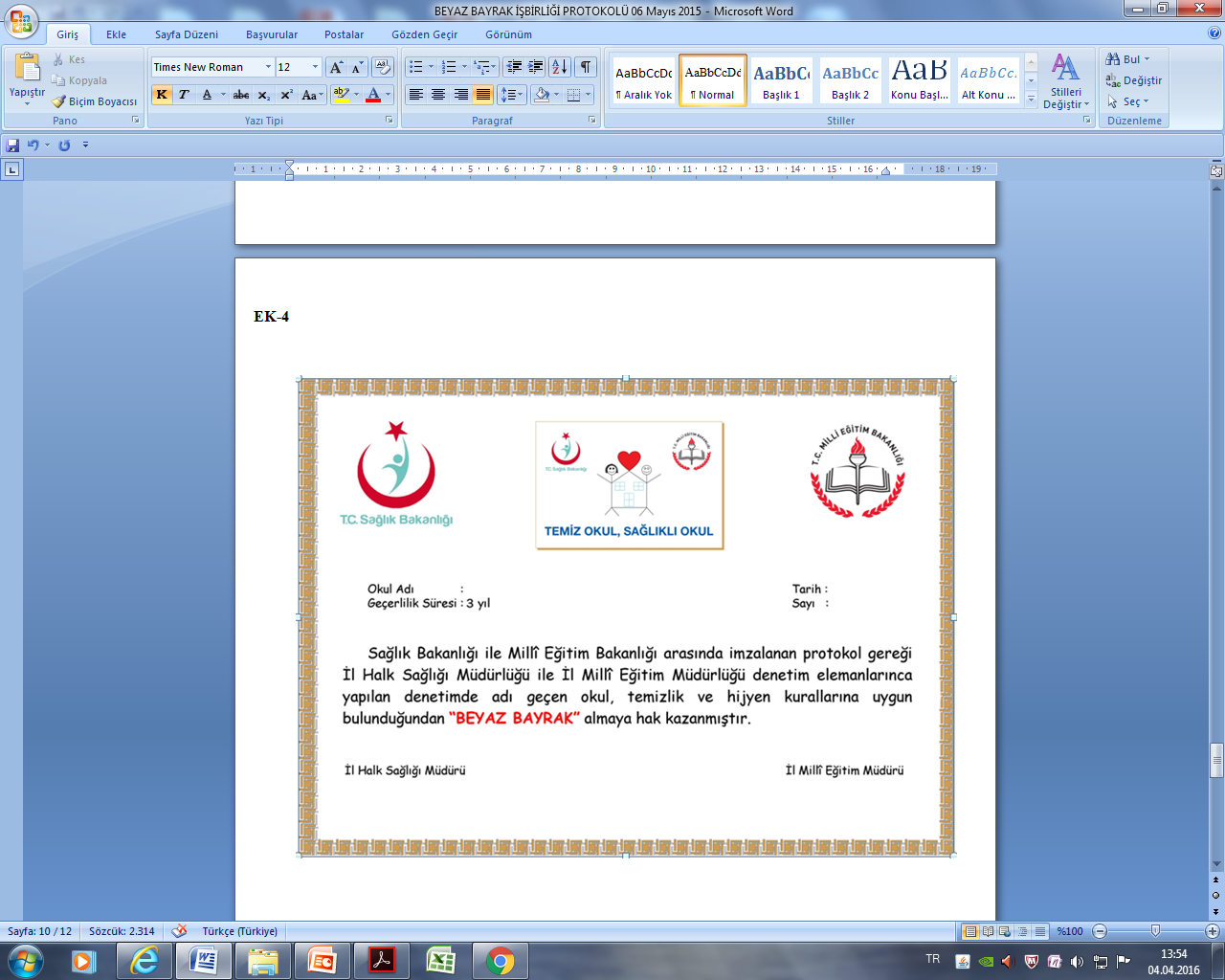 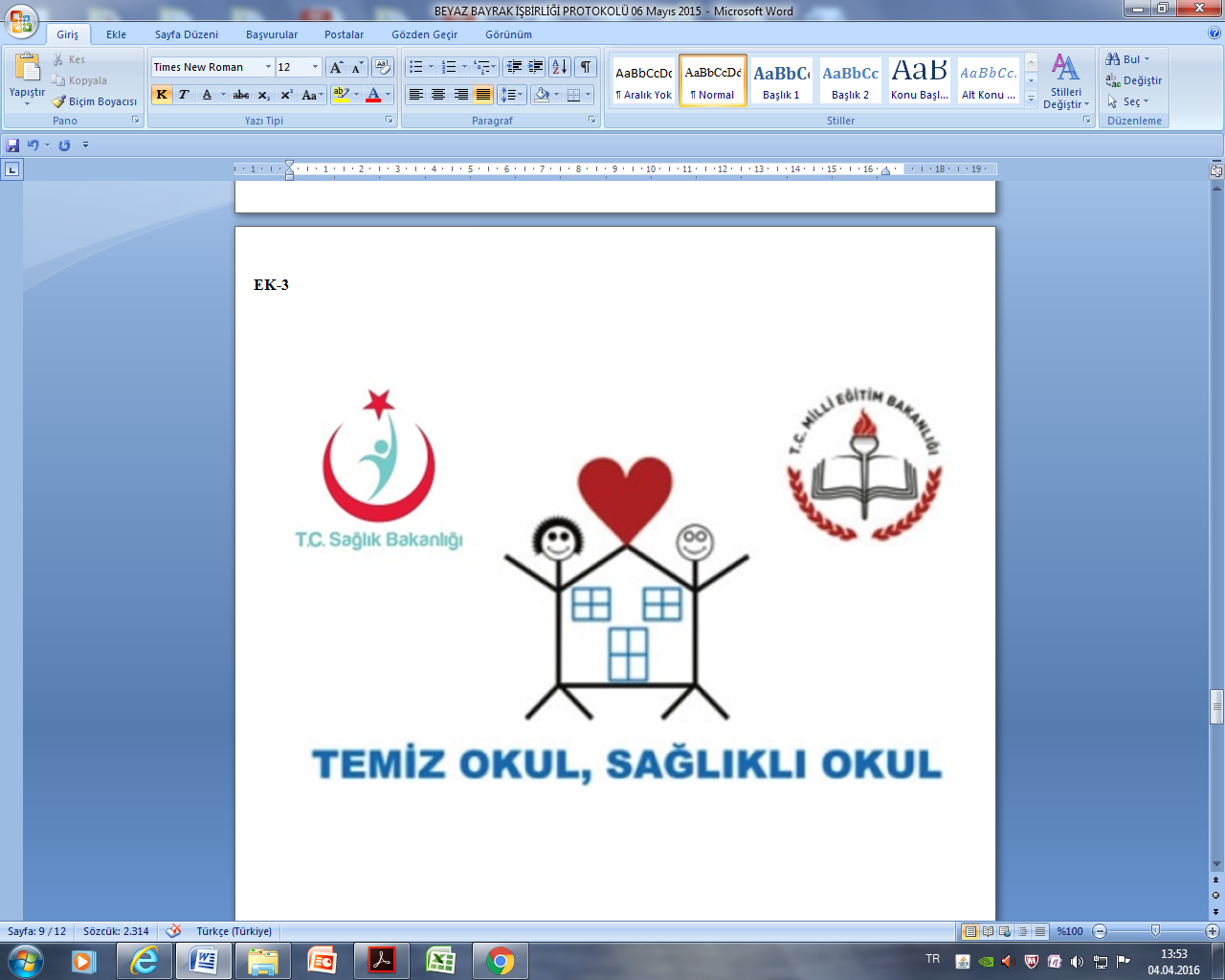 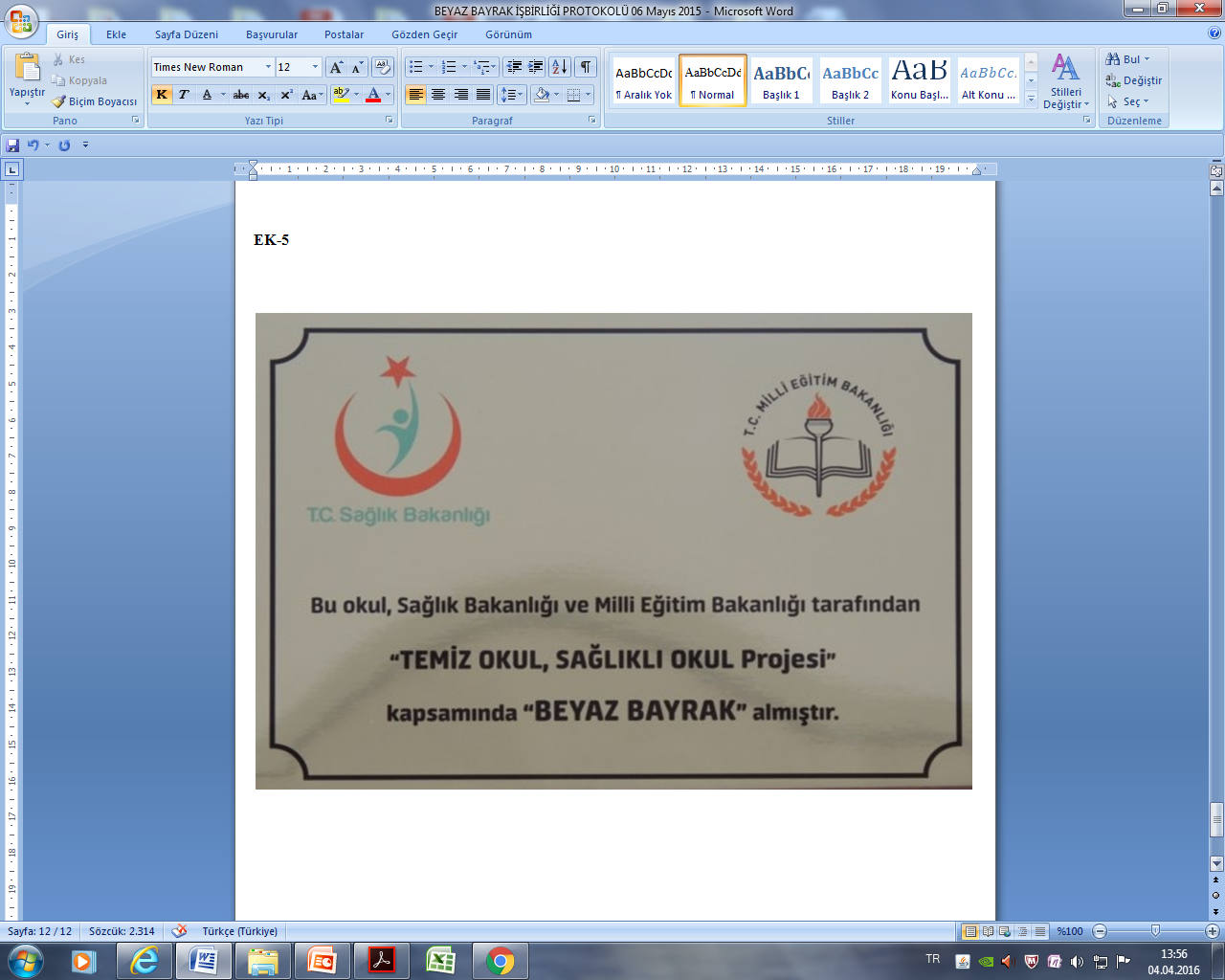 Son 3 Yılda Beyaz Bayrak Sertifikası Alan Okul/Kurum Sayıları :2015        412016        542017        109
BU YIL 109 OKULUMUZ BEYAZ BAYRAK ALDI
İLİMİZDE AKTİF  BEYAZ BAYRAK SAYISI: 204
Sağlıklı bir nesil yetiştirmek arzusuyla…  TEŞEKKÜR EDERİZ.